Error Detection and Correction
“Steve” and Roger
The Problem
Strings of bits are used for encoding everything
Within a machine (programs, hardware)
Between machines (file transfer, communication)
What happens when the strings are not correct?
01000001 = ‘A’
01010001 = ‘Q’
Or worse...
Simple Solutions
Parity Bit
Last bit verifies the “evenness or oddness” of the message
What if multiple errors occur?
Multiple requests
Ask for the data again if something is off
What if the file is large?
What if transmission fails again and again?
Hamming Codes
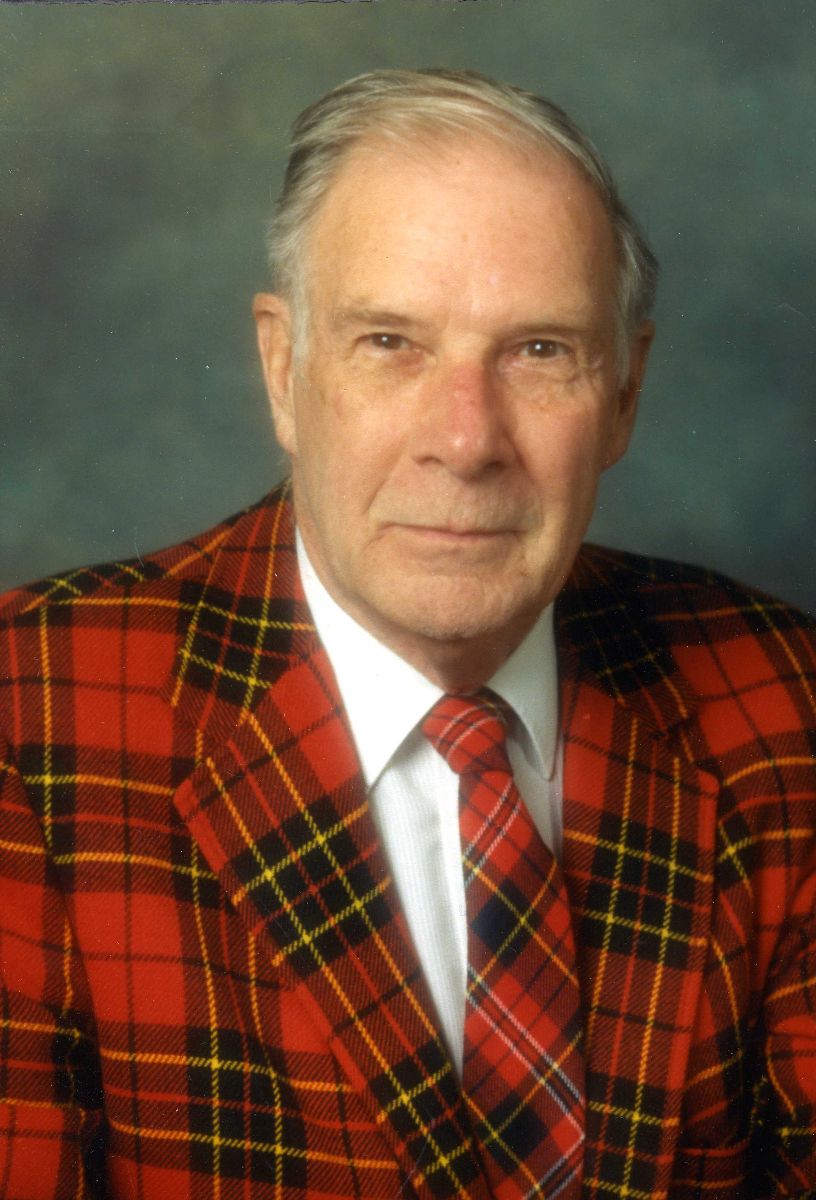 "And so I said, 'Damn it, if the machine can detect an error, why can't it locate the position of the error and correct it?'"
-Richard Hamming
Hamming Codes
Error correction/detection through redundancy
Make the message longer
Receiver can
Verify correct message
Repair one error
Recognize 2 errors 
Resend message
How It’s Made (Only on Science Channel)
Select a parity
Even or odd?
Check bits with varying ranges
Bits 1, 2, 4, 8, 16, 32, and so on
Final “parity bit” at the end of the string
Construct the string by maintaining parity for all check bit regions
Example - 11011010
We will encode this string using even parity.
Allocate space for the check bits:
_ _ 1 _ 1 0 1 _ 1 0 1 0 
Note: We ignore the final parity bit until the rest of the check bits are taken care of
Example - 11011010
First pass: Check bit 1
? _ 1 _ 1 0 1 _ 1 0 1 0
Odd number of 1’s, so bit 1 should correct it:
1 _ 1 _ 1 0 1 _ 1 0 1 0
Example - 11011010
Second pass: Check bit 2
1 _ 1 _ 1 0 1 _ 1 0 1 0
Odd number of 1’s, so bit 2 should correct it:
1 1 1 _ 1 0 1 _ 1 0 1 0
Example - 11011010
Third pass: Check bit 4
1 1 1 _ 1 0 1 _ 1 0 1 0
Even number of 1’s, so bit 4 should leave it be:
1 1 1 0 1 0 1 _ 1 0 1 0
Example - 11011010
Fourth pass: Check bit 8
1 1 1 0 1 0 1 _ 1 0 1 0
Even number of 1’s, so bit 8 should leave it be:
1 1 1 0 1 0 1 0 1 0 1 0
Example - 11011010
Now we have our encoded string. This string could detect and correct a single error.
1 1 1 0 1 0 1 0 1 0 1 0
But we can do better!
Example - 11011010
We can add a parity bit to the end that maintains parity for the entire string:
1 1 1 0 1 0 1 0 1 0 1 0 1
Now we can detect multiple errors!
Decoding a message:
Perform the encoding process in reverse
Construct string C:
C8C4C2C1 - using the XOR of check bits
Evaluate P:
The overall parity of the string: XOR of all bits
Correctness depends on parity selected for encoding
1 for odd and 0 for even
Using C and the ,
If C = 0 and P is correct : No error
If C ≠ 0 and P is incorrect : A single error occurred and can be corrected
If C ≠ 0 and P is correct : A double error occurred. This cannot be corrected
If C = 0 and P is incorrect : Pend is incorrect
Decoding Example
1101101110110

What went wrong?
Checksums
Like a hashcode for a message
Send item with checksum
Compute checksum using common algorithm 
Common checksum algorithms
MD5		(128 bit output)
SHA-1	(160 bit output)
SHA-2	(256 bit output)
MD5 Verification
http://ftp.nl.debian.org/debian/dists/jessie/main/installer-amd64/current/images/
Md5checksum example
>wget_http://ftp.nl.debian.org/debian/dists/jessie/main/installer-amd64/current/images/netboot/mini.iso
>md5sum mini.iso